ATIVIDADES COM FOCO NO ACOMPANHAMENTO DAS APRENDIZAGENS
Atividade de Ciências – 7º Ano
Diversidade de ecossistemas

HABILIDADE:

(EF07CI07) Caracterizar os principais ecossistemas brasileiros quanto à paisagem, à
quantidade de água, ao tipo de solo, à disponibilidade de luz solar, à temperatura etc.,
correlacionando essas características à flora e fauna específicas.
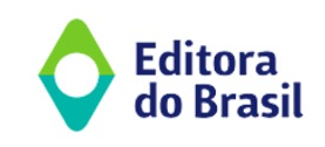 Atividade de Ciências – 7º Ano
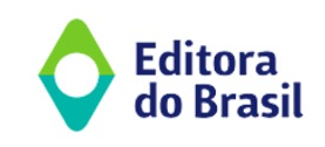 Atividade de Ciências – 7º Ano
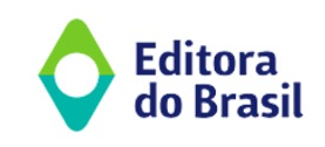 Atividade de Ciências – 7º Ano
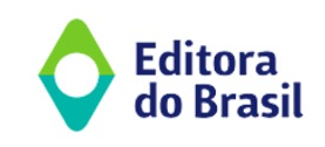